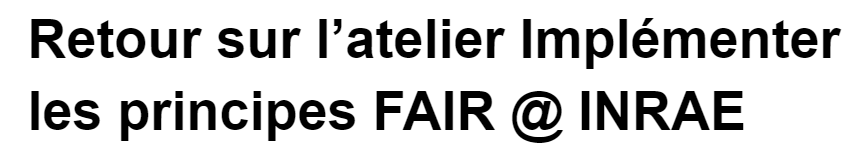 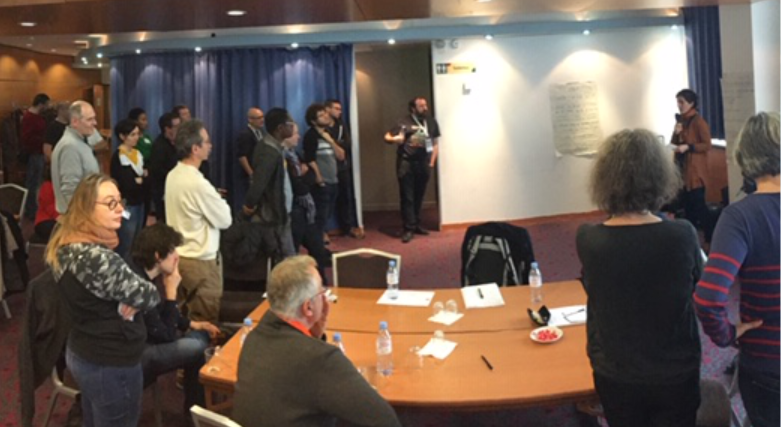 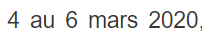 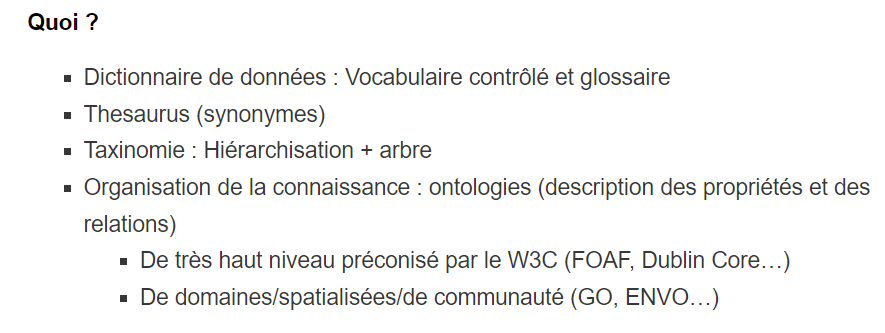 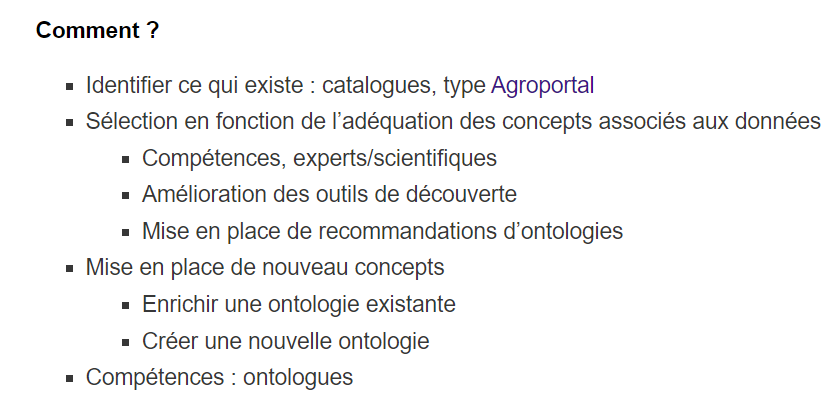 https://prosodie.cati.inrae.fr/retour-sur-latelier-fair/
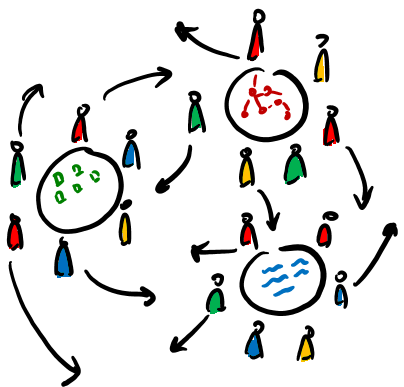 ateliers thématiques tournants
3 séquences de 20 minutes
1 séquence = 1 question
Restitution en plénière
© Académie de Grenoble
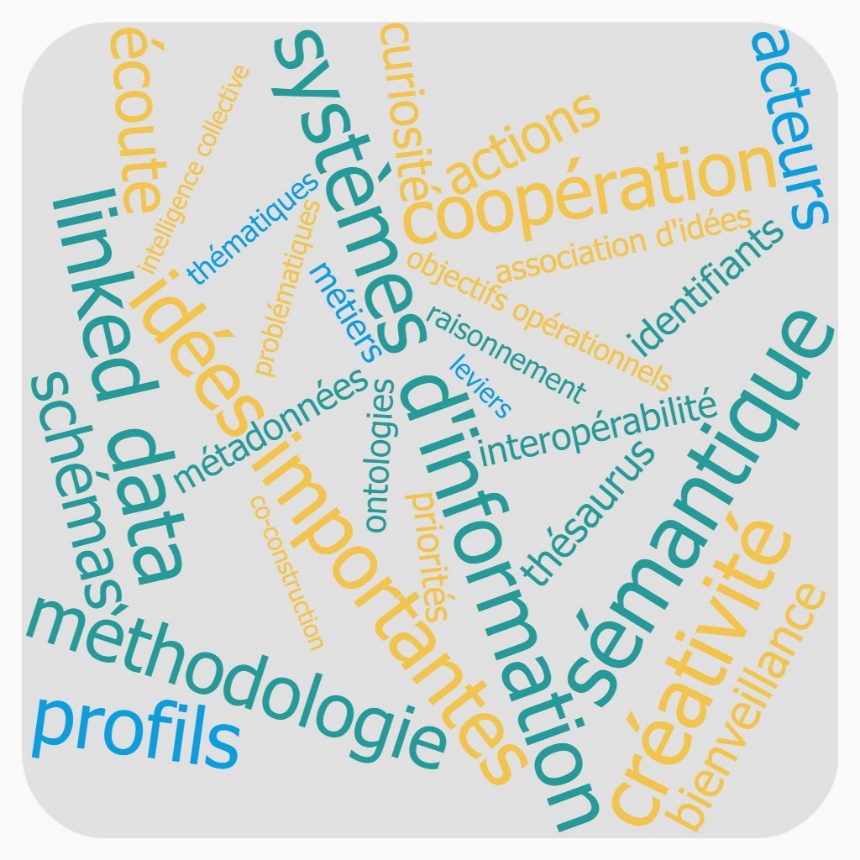 QUESTIONS
Quelles démarches collectives de sortie des SI en silos ?  salle Héron
Quels sont les besoins de formation? Quel(s) format(s) ?  salle Aigrette
Quelles méthodologies pour la réutilisation des ressources sémantiques ?  salle Martin pêcheur 1
QUESTIONS
Quelles démarches collectives de sortie des SI en silos ?  salle Héron
Quels sont les besoins de formation? Quel(s) format(s) ?  salle Aigrette
Quelles méthodologies pour la réutilisation des ressources sémantiques ?  salle Martin pêcheur 1
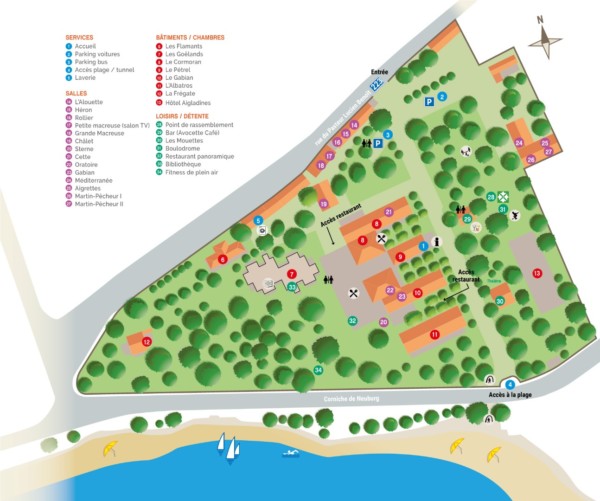 2. Aigrette
1.Héron
3. Martin pêcheur